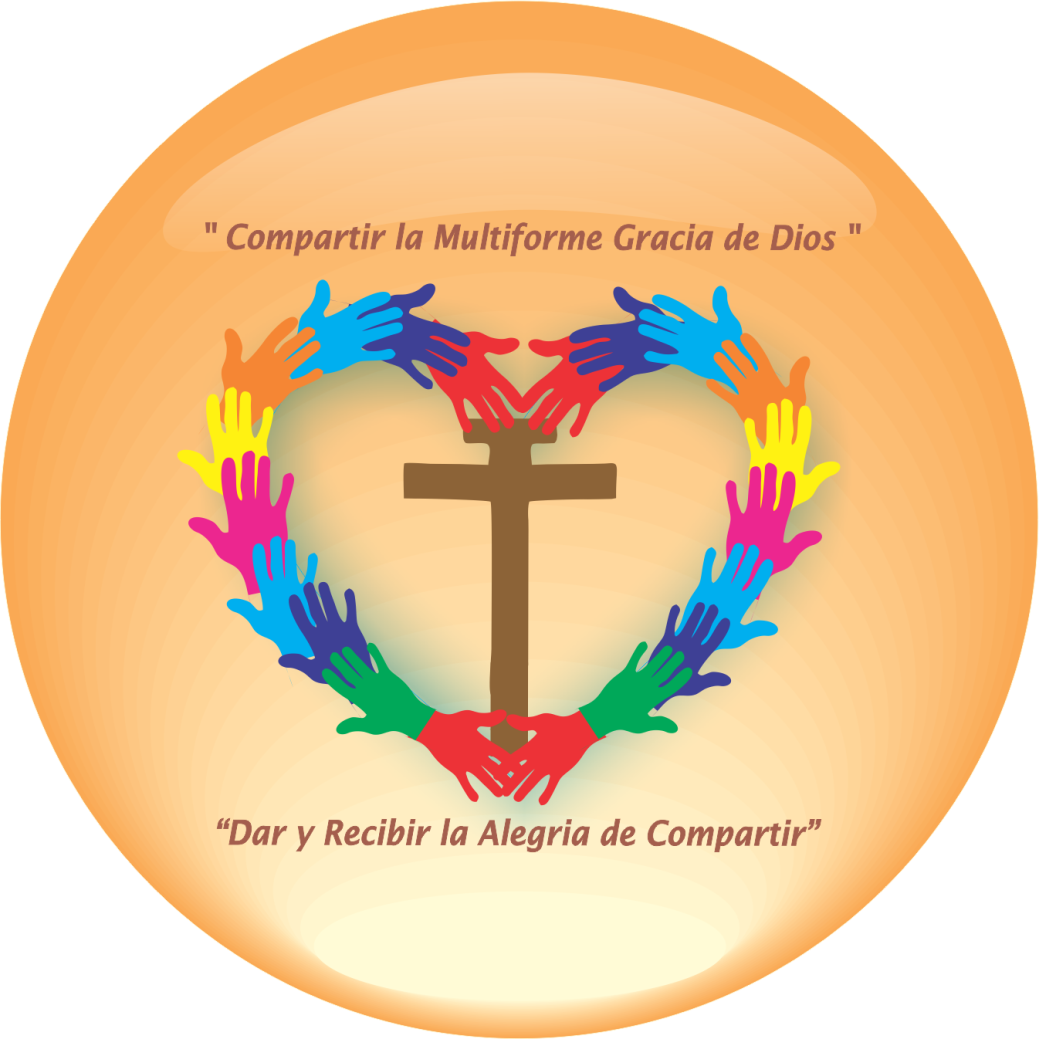 Convocatoria, llamado y recibimiento cordialLa respuesta de los Discípulos
1ª Taller Convocatoria, Llamado y Recibimiento Cordial,  17 de Marzo de 2018
Las personas necesitan ser llamadas y sentirse útiles. Quien más, quien menos, se siente feliz y útil, empleando su tiempo y sus talentos en el servicio a los demás.
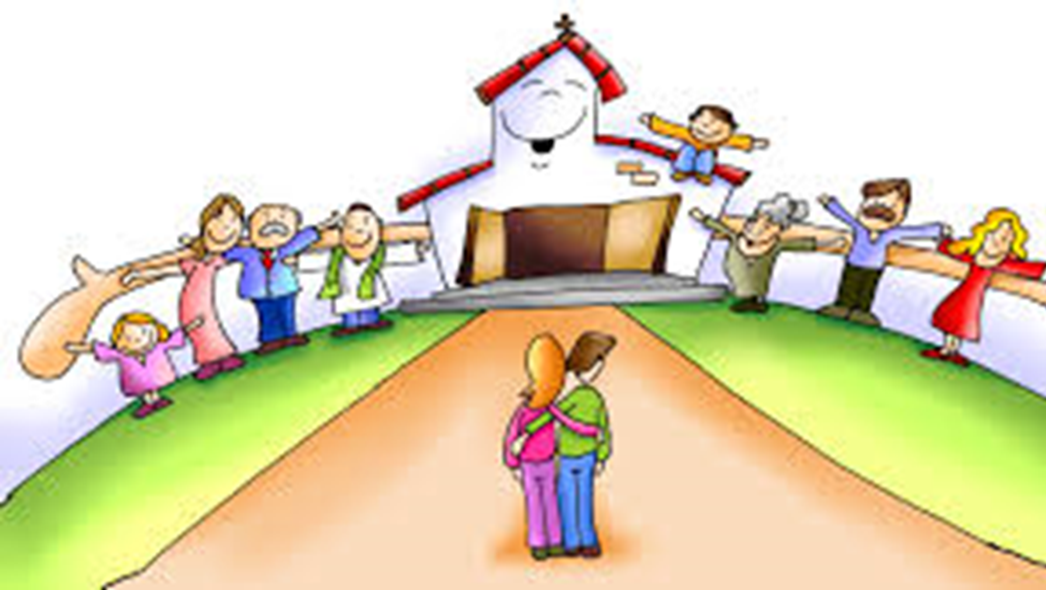 Por otra parte, las personas desean ver reflejadas en la comunidad parroquial las actitudes de Jesús: su Misericordia y su amor de benevolencia (Lc. 15, 11)
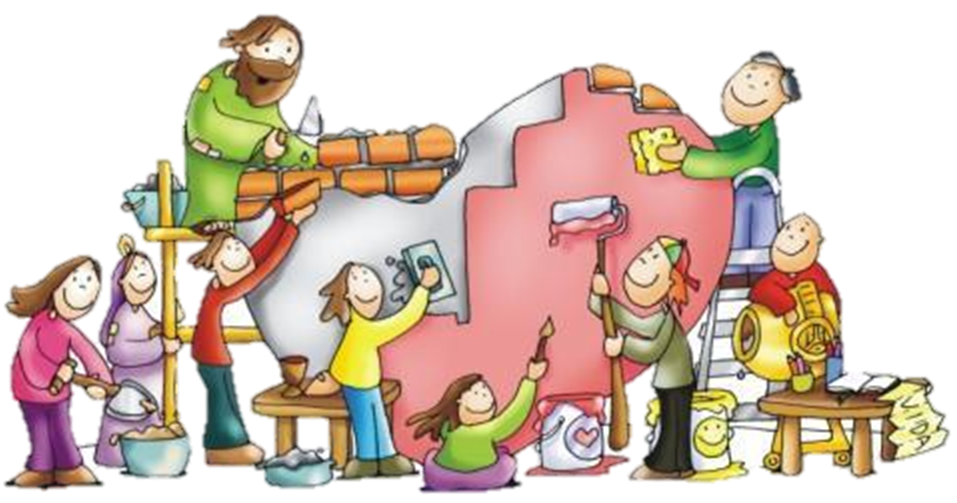 El ser humano se construye y perfecciona dando de lo que tiene, rompiendo con el egoísmo, sintiéndose corresponsable en la edificación de un mundo y una Iglesia mejor.
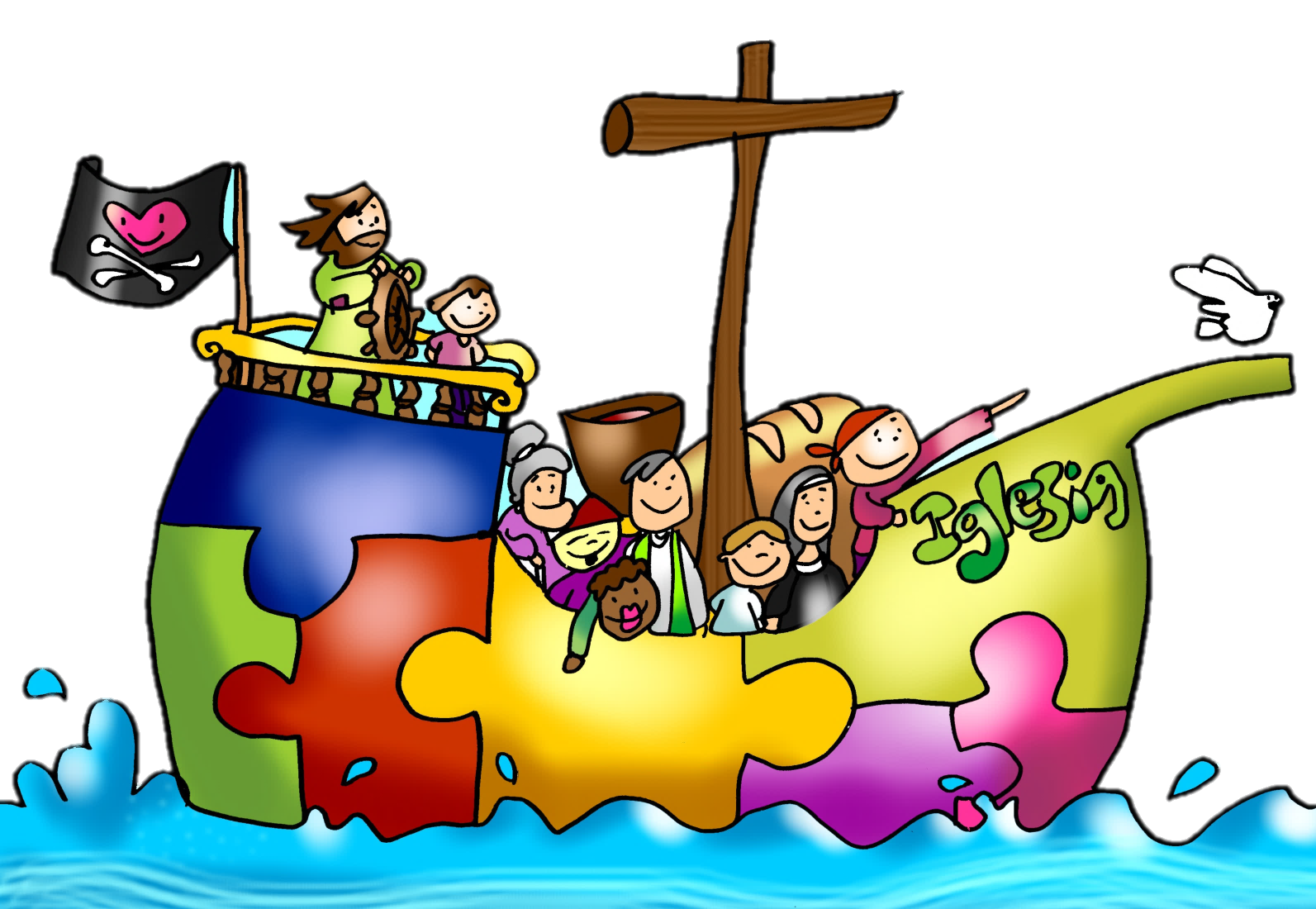 La llamada, la convocatoria y el recibimiento cordial nunca deben ser egoístas. Constituyen un mutuo dar y recibir para crecer juntos en la fe, la esperanza y el amor.
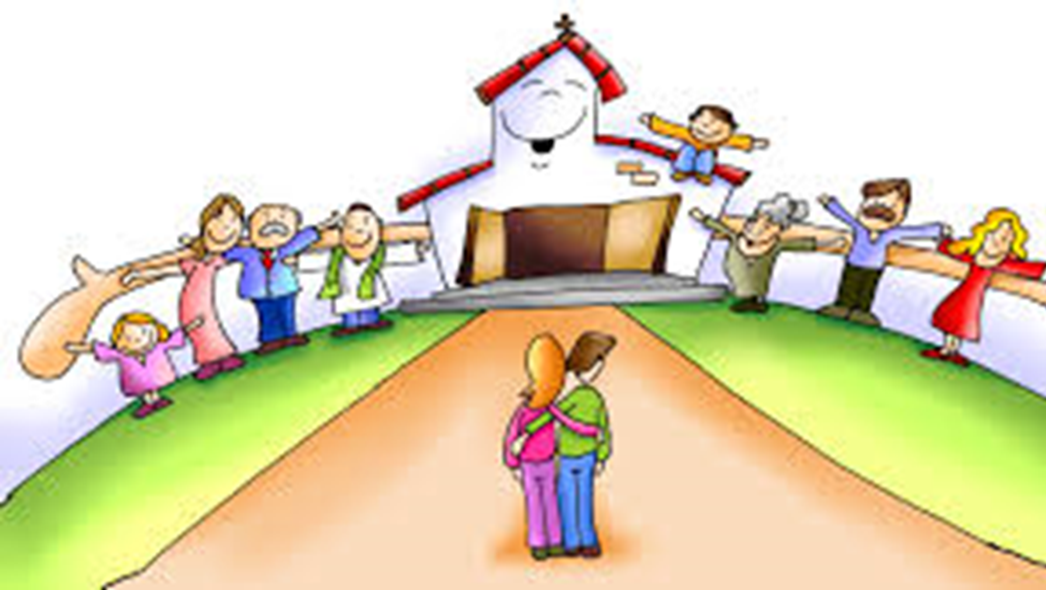 Llamar, convocar y recibir, son acciones personales, comunitarias y eclesiales. Ello supone que deben ser asumidas por todos los miembros de la comunidad aunque no tengan como tarea específica cumplir con esa función.
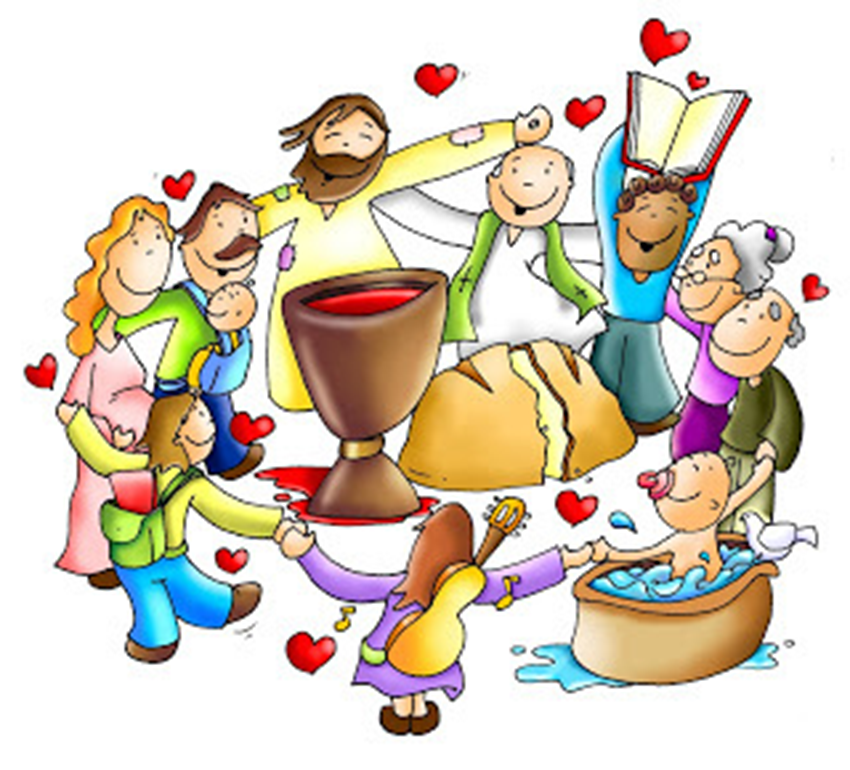 Queremos destacar que siempre el que llama al corazón del hombre, el que despierta la fe es Dios. Lo que hacemos nosotros, ya sea personal o comunitariamente es favorecer o complicar ese llamado
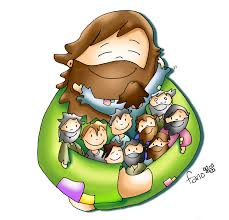